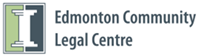 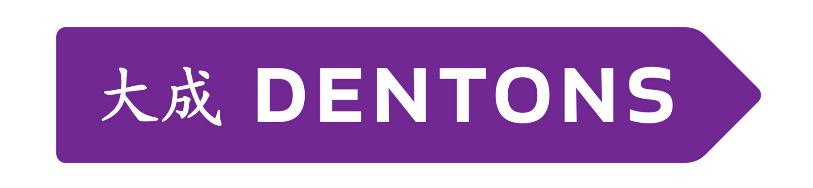 Personal Directives, Powers of Attorney & Other Important Documents
Nicole Wiebe and Deema AbouRizk
Dentons Canada LLC
Nicole.wiebe@dentons.com
Deema.abourizk@dentons.com
780-423-7148
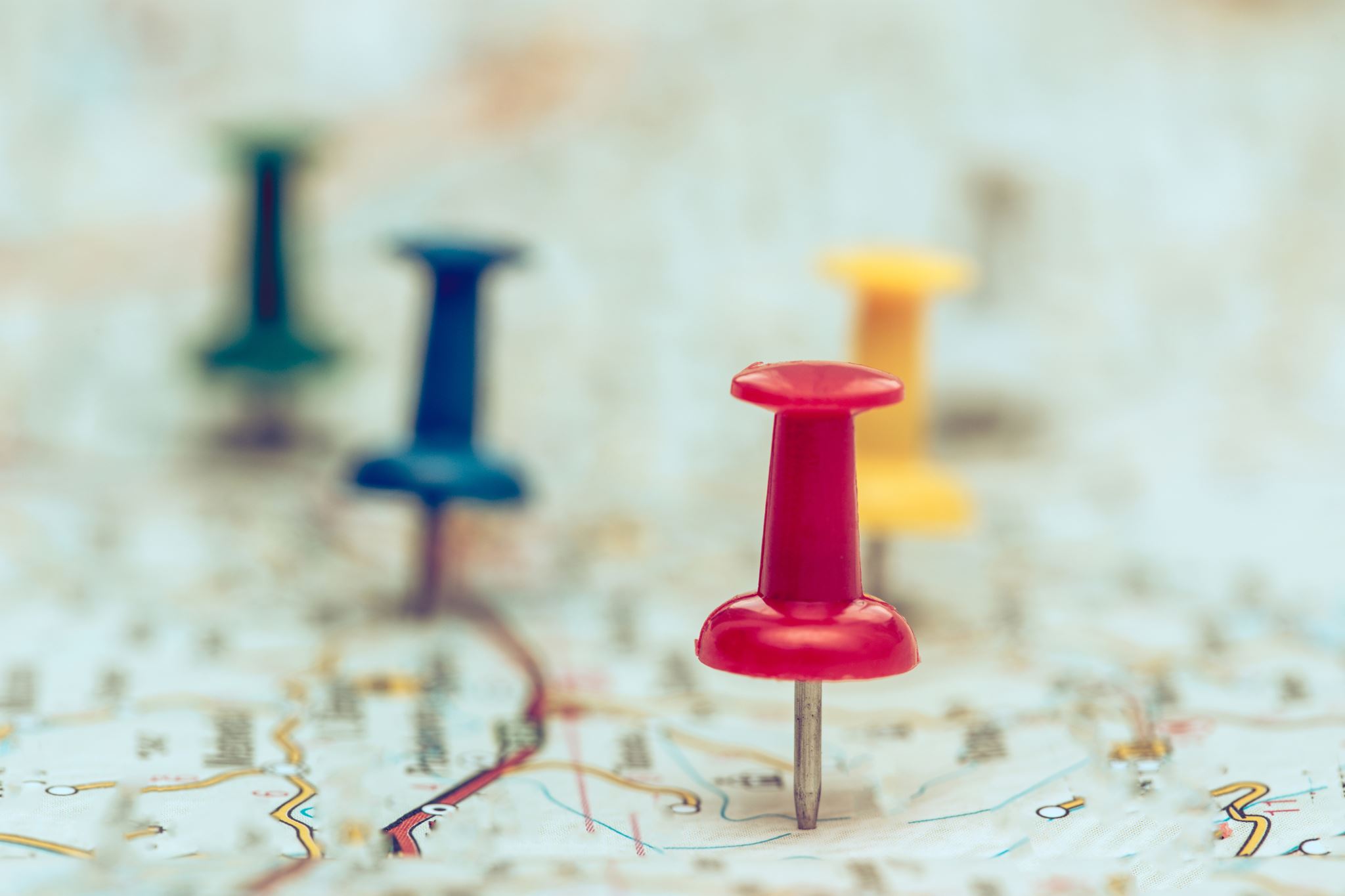 IMPORTANCE OF PLANNING AHEAD
Types of Decision Making Documents
During illness
Enduring Power of Attorney 
Trusteeship
Personal Directive 
Guardianship
After death
Will 
Intestate
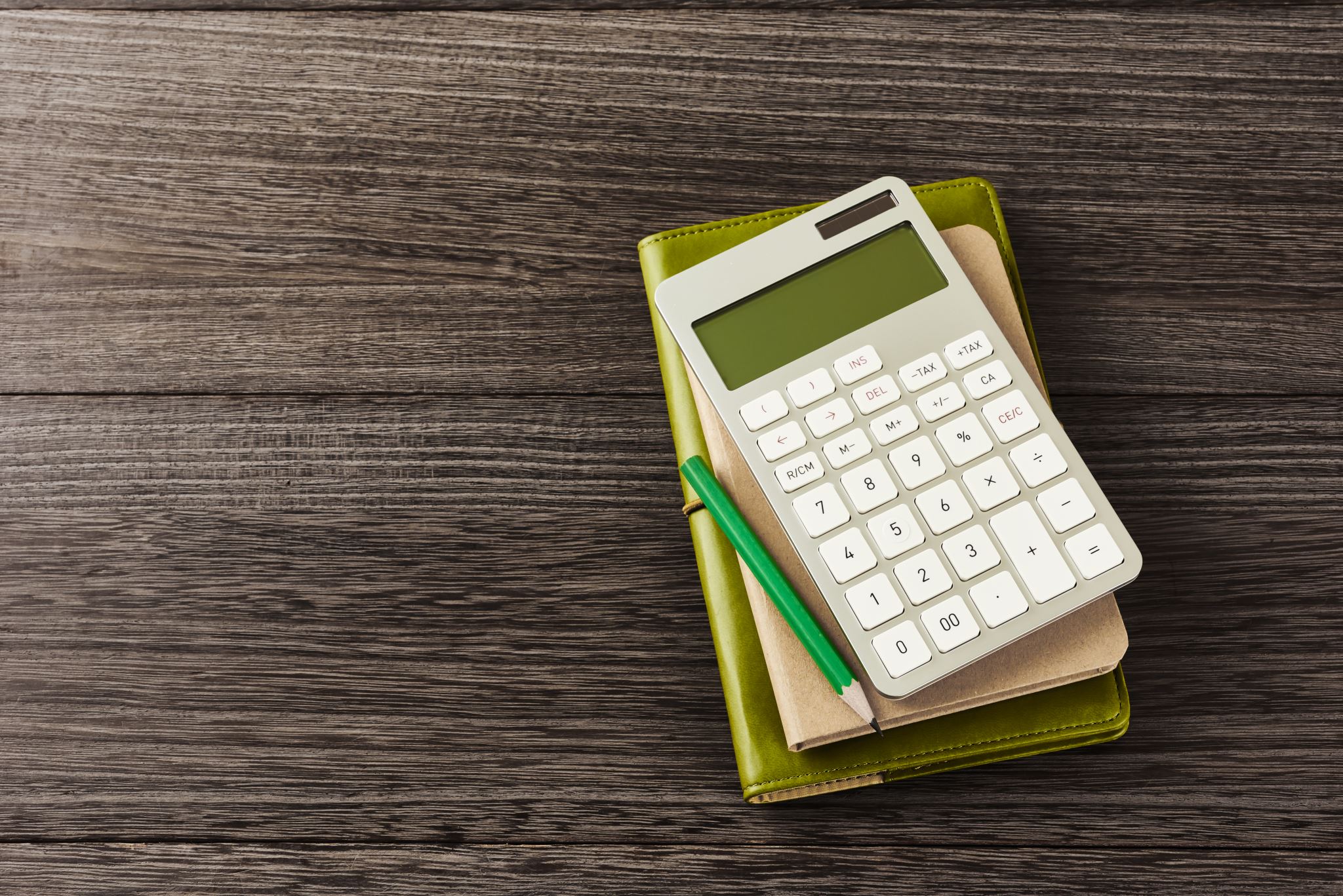 If your Family Member is in Serious Accident Tomorrow
Who will pay their mortgage?
 Who will apply for their disability insurance?
 Who will pay utilities and taxes?
 What authority do you have to do so?
 How will you even access basic information?
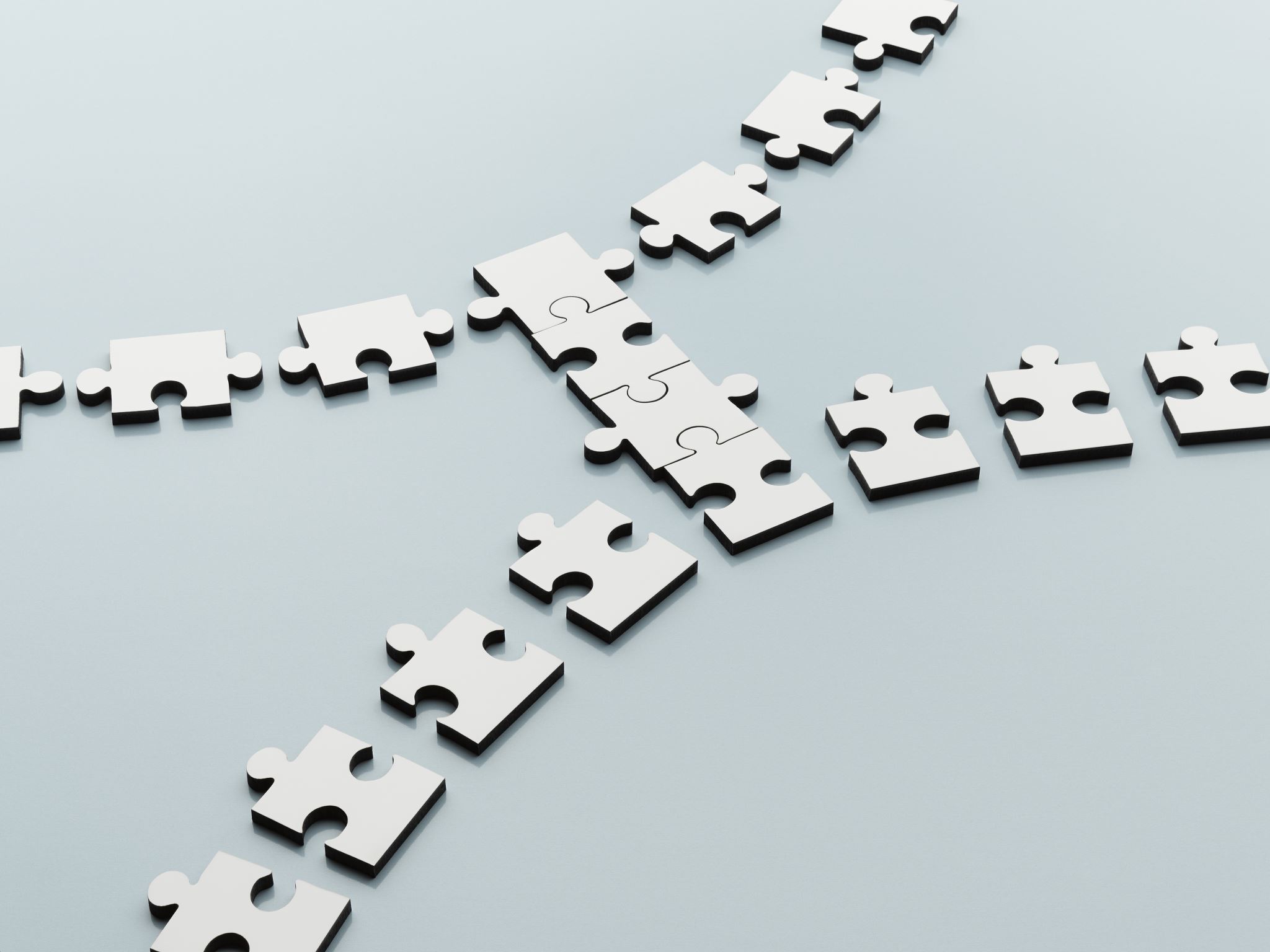 Enduring Power of Attorney (EPA)
Appoint an “Attorney” to deal with financial matters
 Immediate or Springing 
Immediate
This Power of Attorney comes into effect immediately and shall continue in effect even though I may become mentally incapacitated.
Immediate Power of Attorney allows for gradual increase of assistance

Springing
This Power of Attorney shall only come into effect when I become mentally infirm or mentally incapable of dealing with my financial affairs.   The declaration of two doctors shall determine that I am mentally incapable or mentally infirm and unable to deal with my financial affairs.
Enduring Power of Attorney (EPA)
Power of Attorney can only be done if have mental capacity 
Appoint one or two people whom you trust to handle your finances
Name an alternate
Who should be appointed?
 
Power to:
support spouse and children
sell land/restrict sale of land

What can you do to avoid misuse of your Power of Attorney?
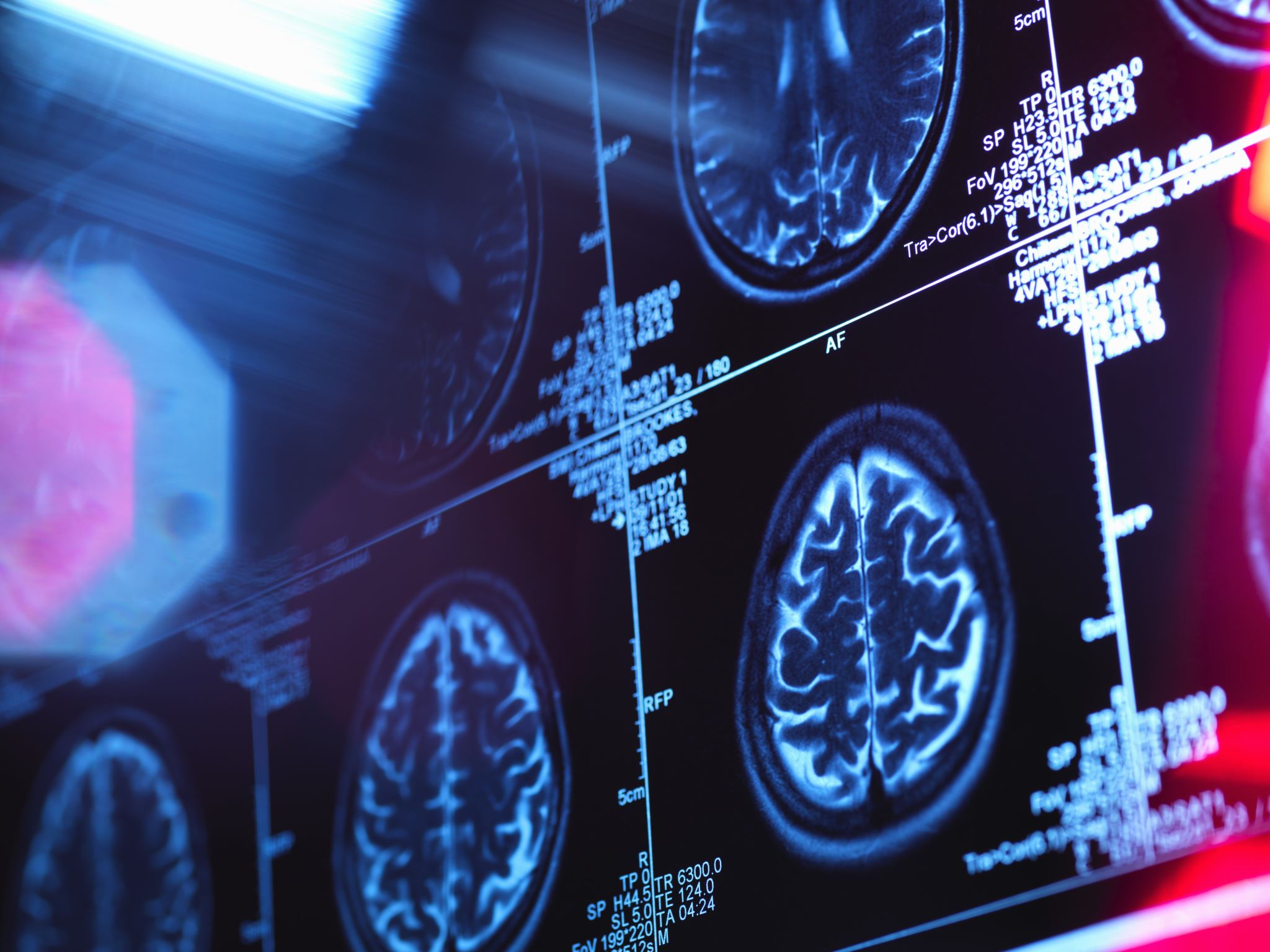 Personal Directive (PD)
Appoint Agent to deal with health care/personal matters
Takes effect on mental incapacity
Declaration of Incapacity
Appoint those best able to make personal decisions for you
Provide details:
home care v. nursing home
Guardians
Deal with vegetative state and medical interventions and donating organs for transplant
Medical Assistance in Dying (MAID
Public Trustee as Agent
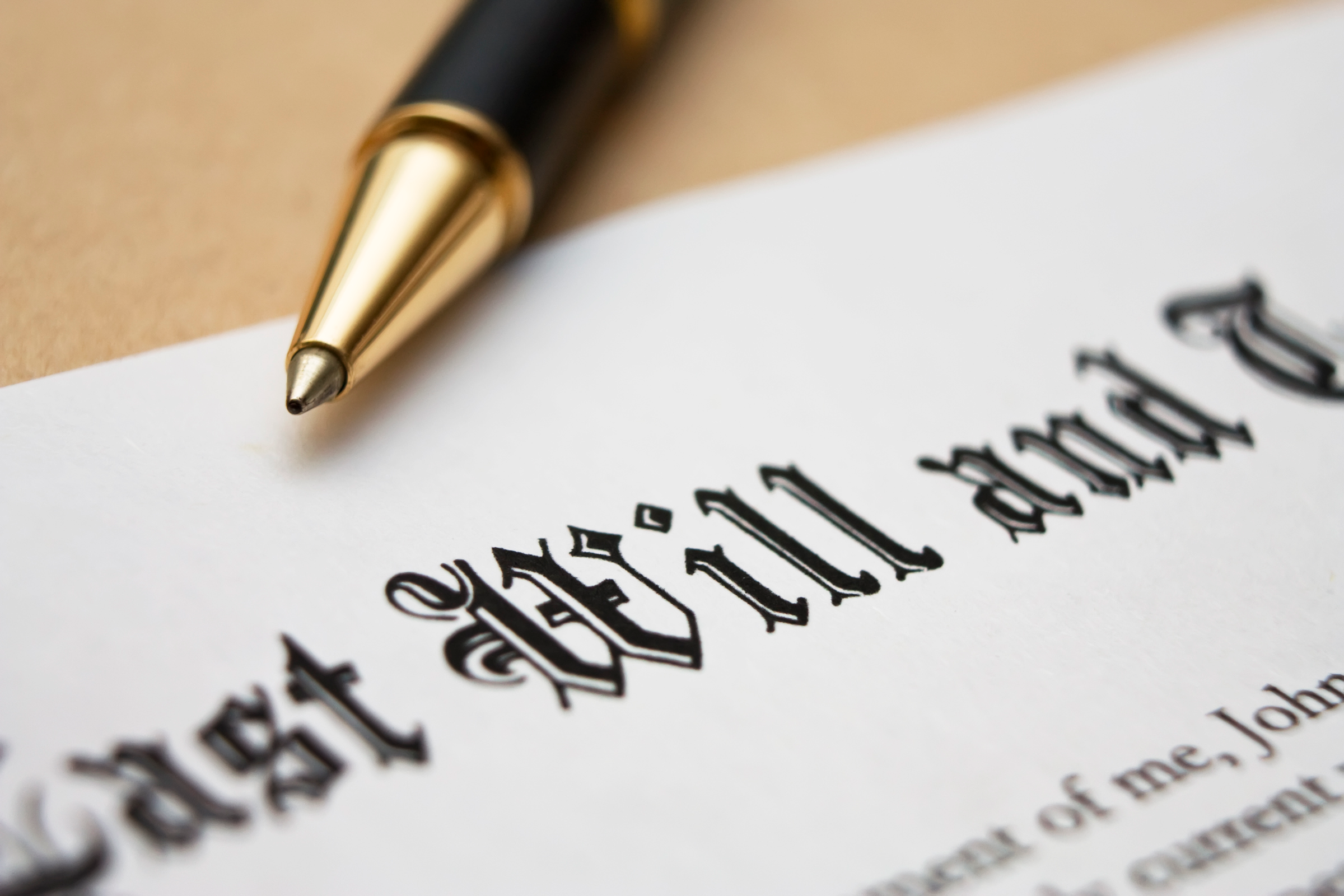 Supported Decision-Making
If you are capable of making decisions, but require assistance, you can complete a supported decision making form to appoint a “supporter”. 
A supporter helps communicate the adult’s questions, concerns and decisions by talking to their service providers, who could include:
health care providers
pharmacists
continuing care facilities
employers
lawyers
A supporter has the legal authority to:
access the adult’s personal information that is needed for a decision
help the adult make and communicate the decision
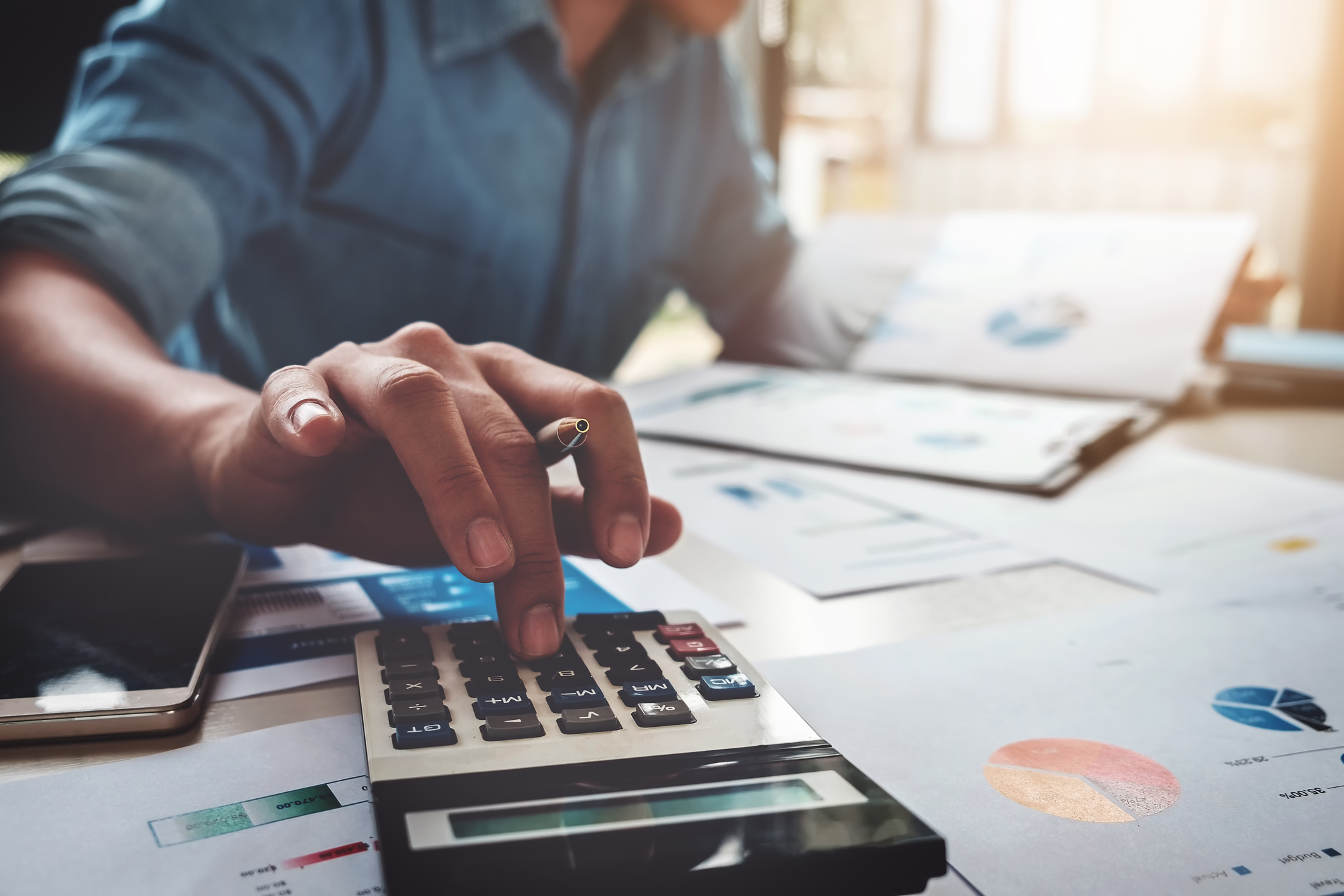 Alternative to EPA and PD
Adult Guardianship and Trusteeship Act
Appoint a Supported Decision Maker/Co-Decision Maker/Guardian and Trustee
Increased costs
Initial application $1,000.00 - $2,500.00 in legal fees and $500.00 - $700.00 in medical report fees
No control over appointment
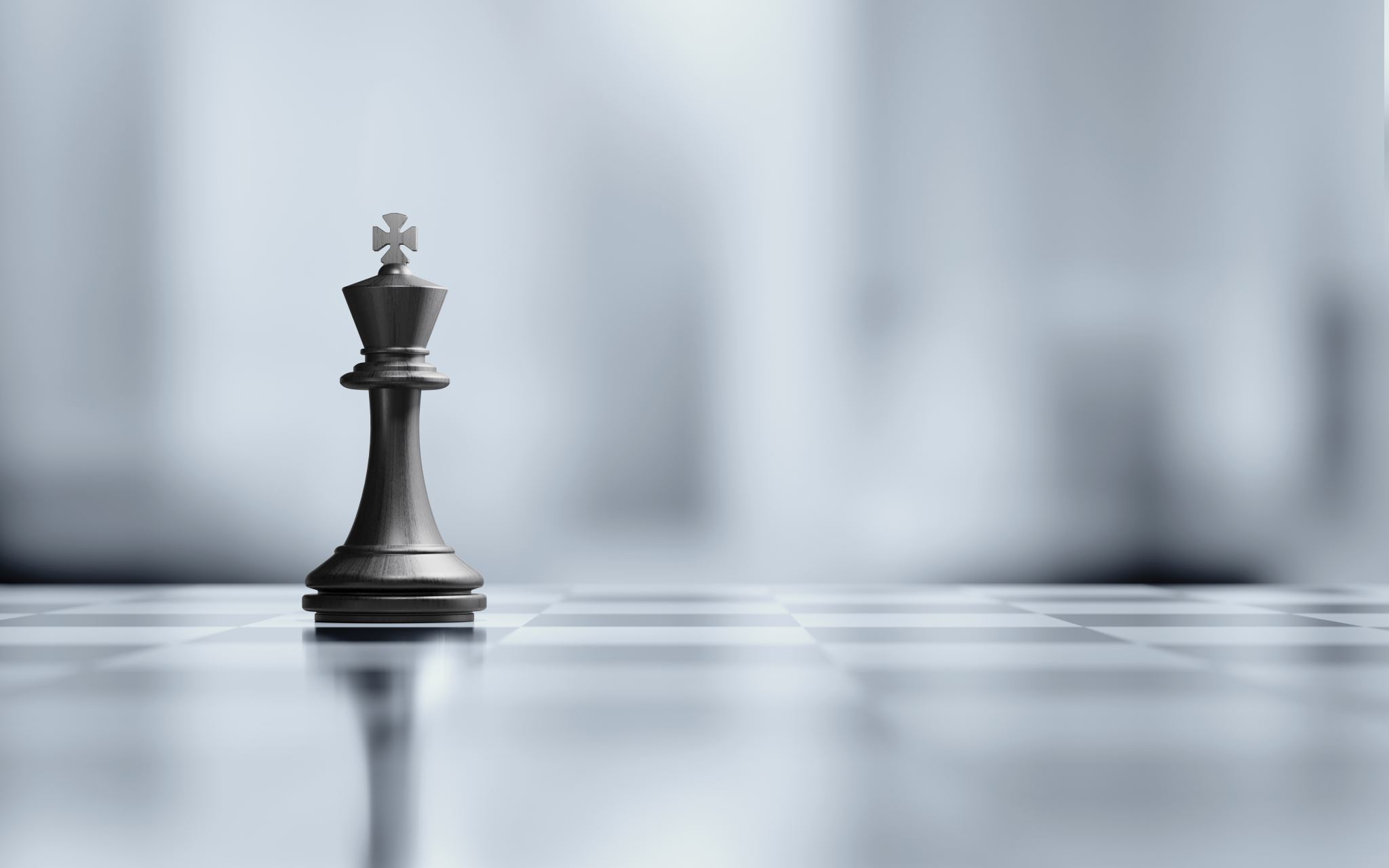 Guardianship and Trusteeship
Need to account as the court directs
Costs for accounting $1,000.00 to $2,500.00 in legal fees and may need to hire accountant
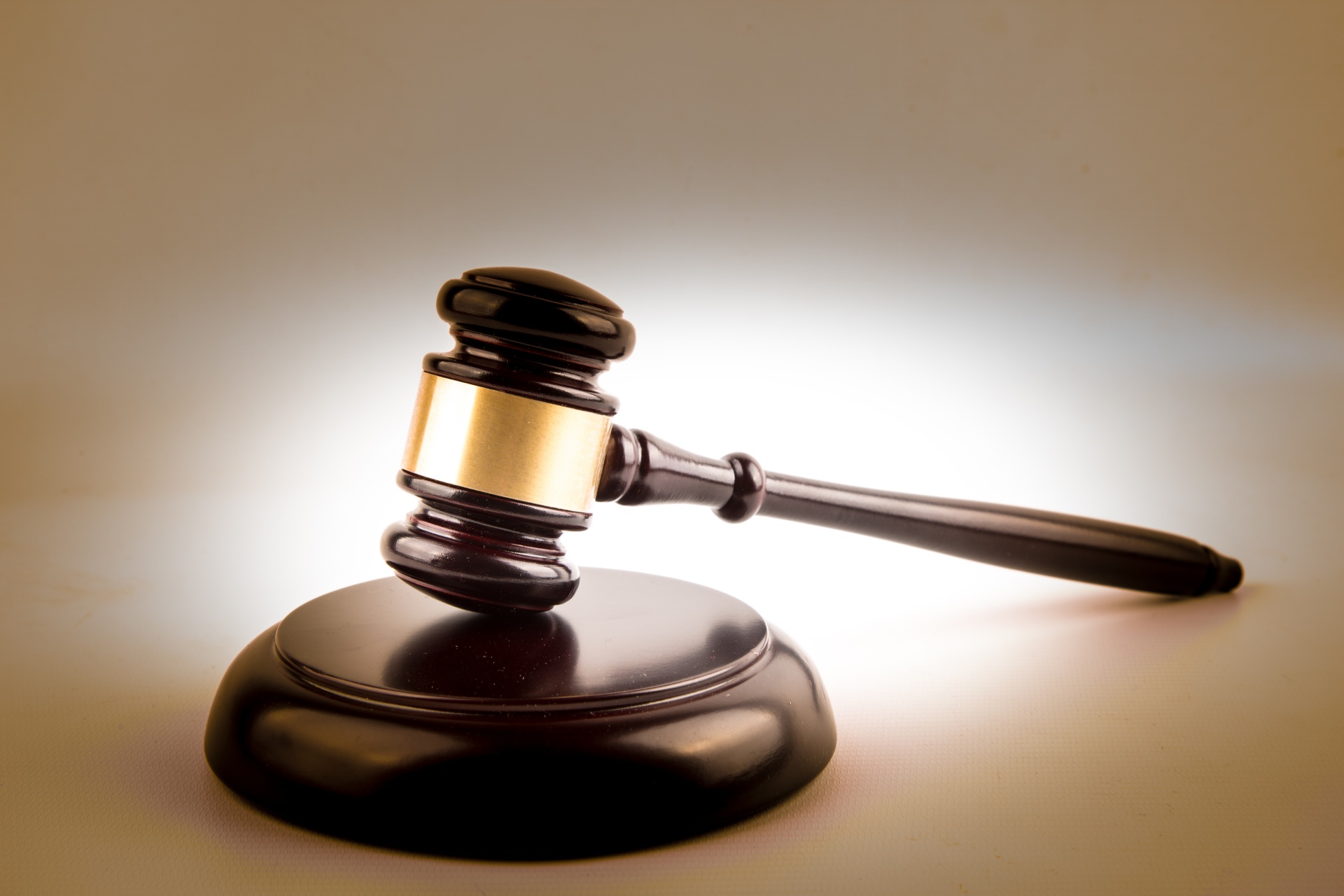 Capacity
Mental Capacity
1) Required for making a Personal Directive and Power of Attorney
Legal Test
2) Guardianship or Trusteeship Order
Capacity Assessment
Complaints
If you suspect an adult isn’t being properly supported by a decision maker.

Attorney
Revoke Power of Attorney
Accounting
Court Order

	Agent
Revoke Personal Directive
Court Order

	Guardianship/Trusteeship
Submit a complain to the Office of the Public Guardian and Trustee

Contact SAIF or call 911
FAQ’s
Can a person refuse to be my agent or attorney? 
What if my decision makers don’t agree on a decision? 
Does my agent or attorney receive compensation? 
How does marriage, divorce or separation affect my Personal Directive or Power of Attorney? 
How long does a Personal Directive or Power of Attorney last? 
Are these documents effective outside of Alberta? 
Are documents from other provinces valid in Alberta? 
Are photocopies of the documents valid?
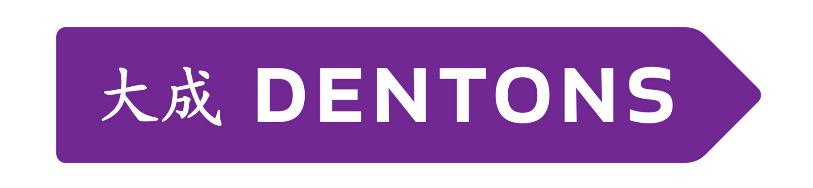 Questions?
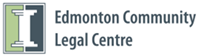 Presented by:   Nicole Wiebe and Deema AbouRizk 
Dentons Canada LLC
Nicole.wiebe@dentons.com
Deema.abourizk@dentons.com
780-423-7148